NMX software status update
From events to a structural model
PRESENTED BY Justin Bergmann
25.10.2023
Milestones
From now to Hot Comissoning
M1 = Spot integration
M2 = Scaling for multiple detector panels
M3 = Adaptation to actual NMX data format
M4 = position uncertainty acceptance criteria
M5 = Complete Data reduction ready and tested
M6 = User interface
2023-10-18
PRESENTATION TITLE/FOOTER
2
From event data to a structural model
The data workflow
Data readout from detector
Simulating data to test following steps ✓
TOA to λ (TOA to λ ✓)
Spot finding ✓
Indexing ✓
Refine indexing ✓
Spot integration (✓)
Scaling 🕒
Merging
I to SFs
Phasing
Model completion
Refinement
Map calculation
3
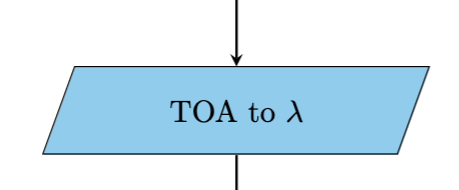 Data reduction
From event data to image like data
Binning of data to Time of flight (TOF) bins ✓
Avoid reflection overlap
Flexible adjustment of bin size
Processing in several seconds or a few minutes (multiple times faster than data collection)
 TOA conversion  to TOF in scipp and TOF to λ in DIALS (✓)
https://dials.github.io/projects.html
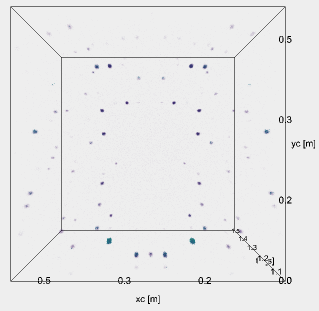 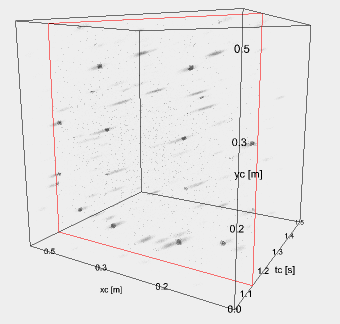 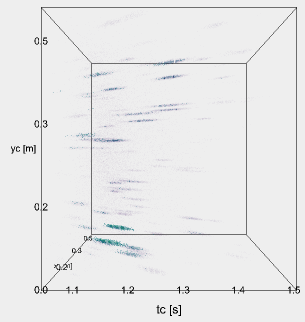 2023-10-19
PRESENTATION TITLE/FOOTER
4
Datarecduction
From image data to reflexes
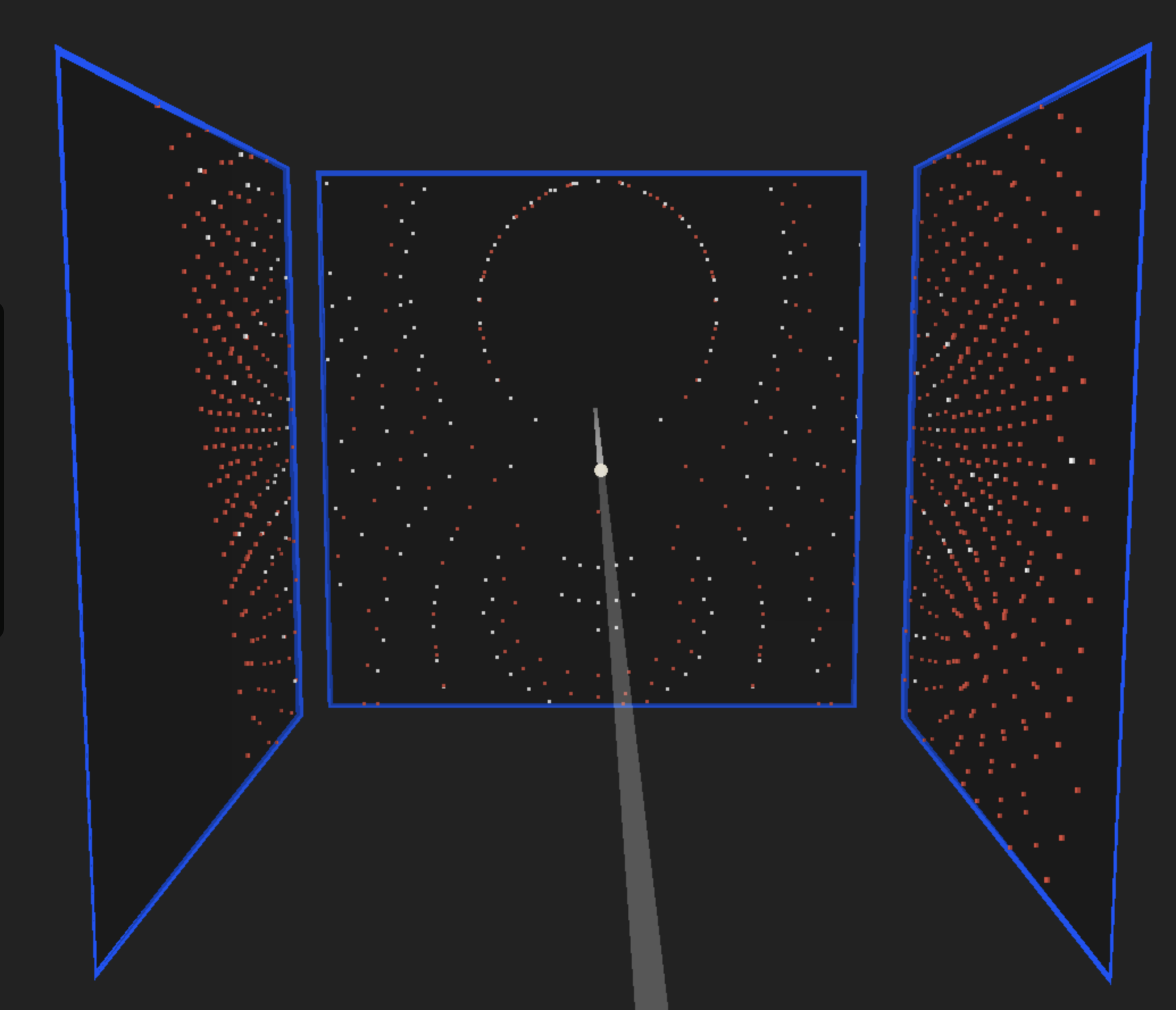 Spot finding ✓
pixel thresholding process followed by the determination of connected regions and size, centre of mass and total intensity estimation
Indexing ✓
Use orientation matrix is used to assign Miller indices to reciprocal-lattice points
Refine indexing ✓
Refining one general model of the instrument to use in the following processing
Spot integration (✓)
peak intensity is evaluated via summation integration or profile fitting
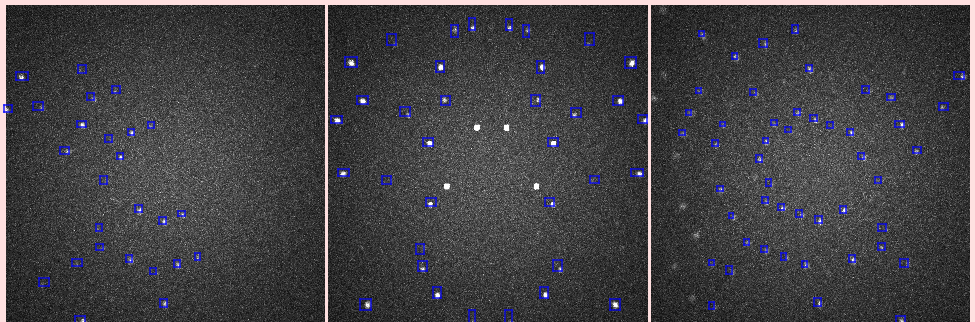 2023-10-19
PRESENTATION TITLE/FOOTER
5
Scaling (work in progress)
LSCALE / PySCALE
Developing of a replacing python package mainly by Mikael Lund
scaling and normalization of Laue intensity data
yield fully corrected structure amplitudes
Program has to be rewritten to adjust for prosessing several detectors
LSCALE is runing in a Docker container on a modern computer
Pyscale is in development
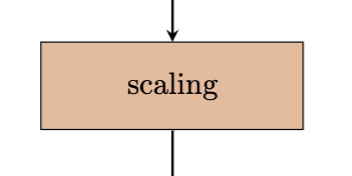 6
Finalysing data reduction
AIMLESS (CCP4)
Mergin
AIMLESS (CCP4) https://www.ccp4.ac.uk/html/aimless.html
	scale refinement, using strong data for an initial scale


I to SFs 
CTRUNCATE (CCP4) https://www.ccp4.ac.uk/html/ctruncate.htm
	Conversion of measured intensities to structure factors
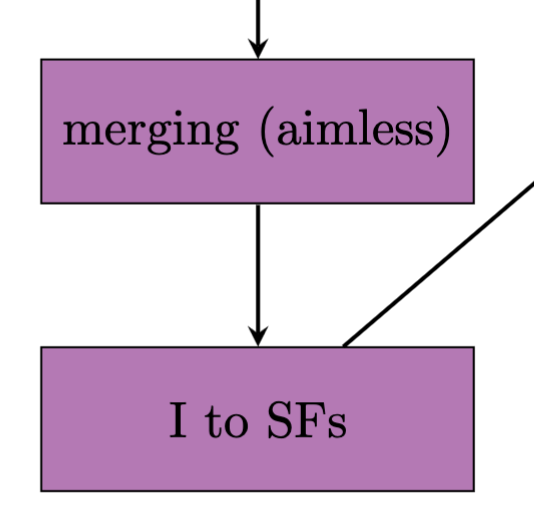 7
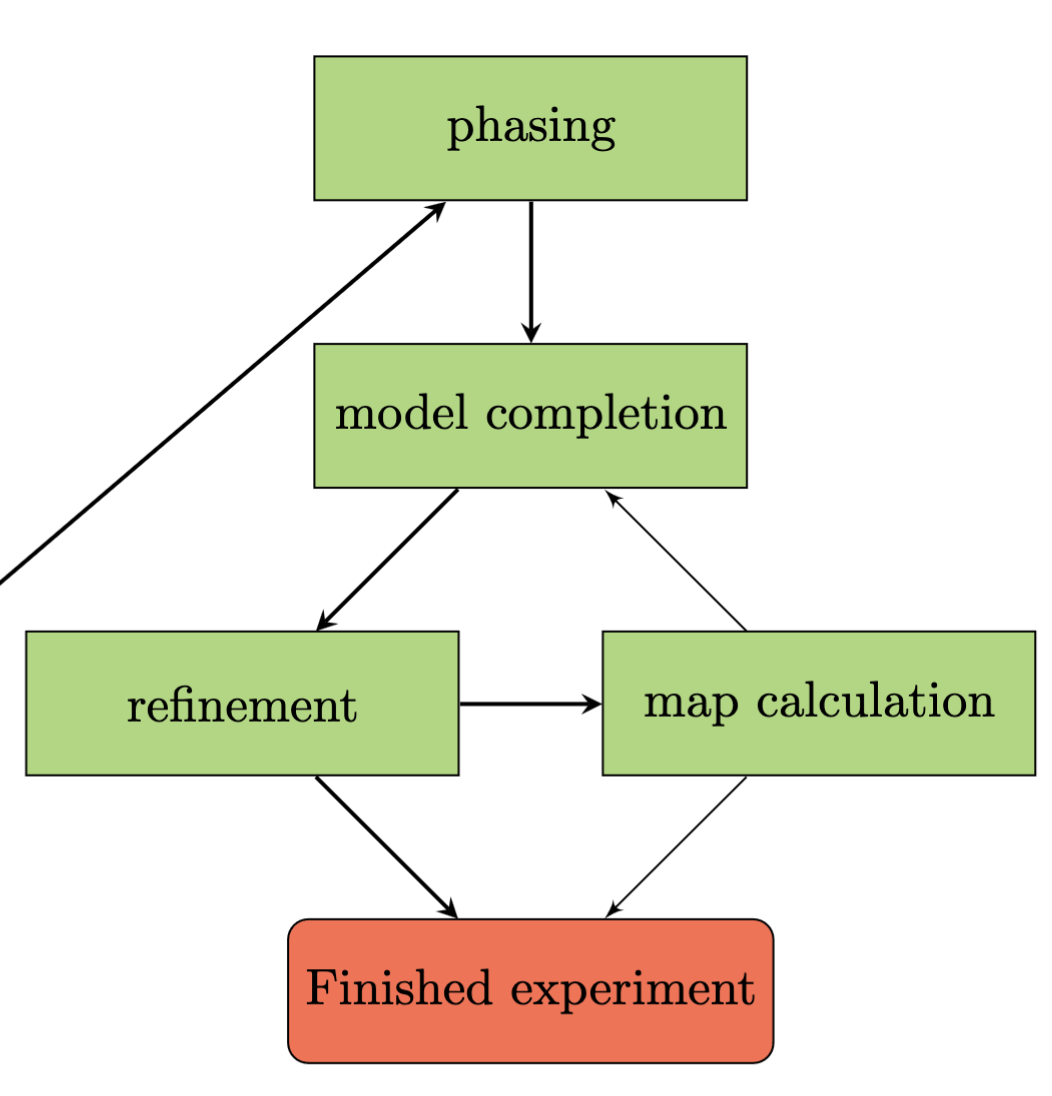 Model building and refinement
From intensities to a model
Phasing
Modelbuilding
Adding of hydrogen atoms to the model
Determination of protonation states for acidic and basic side chains
Hydrogen orientation for water
Refinement
Phenix
Refmac5
Solvent correction
Restraints and constraints
Validation
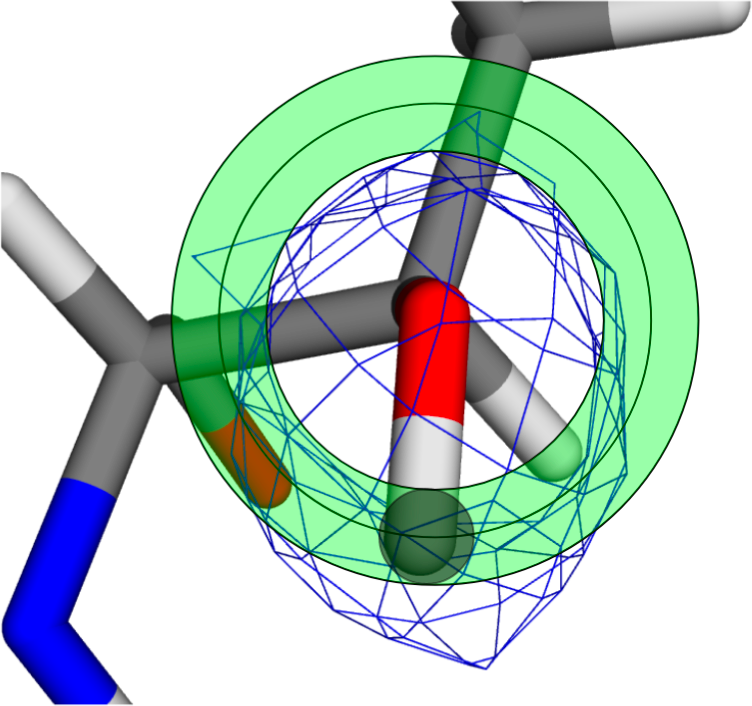 2023-10-20
PRESENTATION TITL  FOOTER
8
Open projects and Concerns
Strategy calculation
User interface
Scaling ready on time 
Move of DMSC to DTU
Detachment of DMSC and ESS
Loss of personnel in ECDC and DMSC due to DMSC office move – eventually including NMX IDS
2023-10-19
PRESENTATION TITL  FOOTER
9
Questions and sugestions?
10